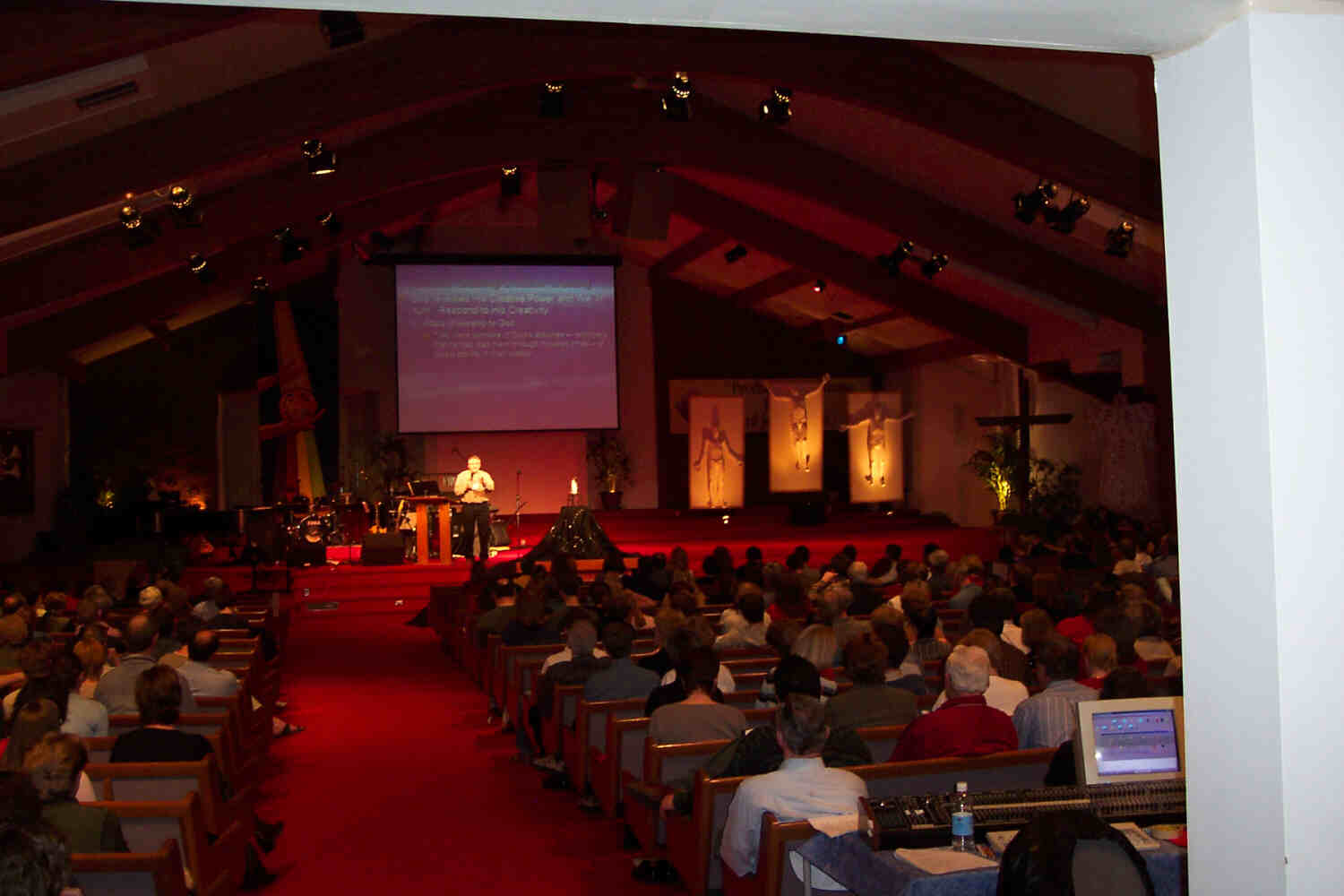 Giảng Giải Kinh
3
Những Ưu Điểm
Mục Đích
Những Khó Khăn
Tính chất thời đại
Tiến sĩ Rick Griffith • Trường Kinh Thánh Singapore • BibleStudyDownloads.org
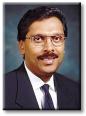 Điểm Qua Bài Đọc
Những ý nghĩa nào trong bài đọc hôm nay hữu ích cho bạn nhất? 
Bạn có câu hỏi gì?
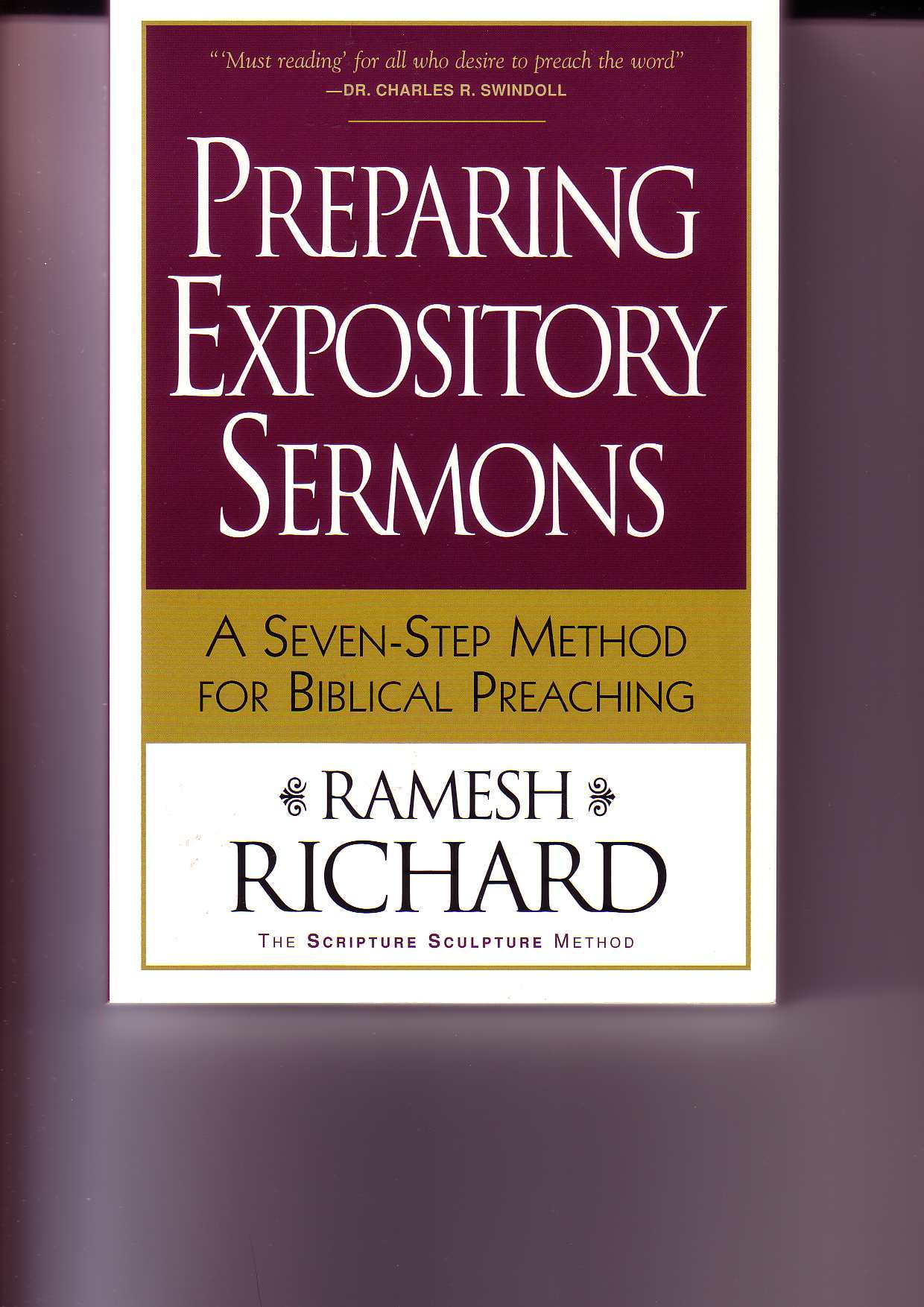 Quá trình Chuẩn bị bài giảng giải kinh
Dựa theo Preparing Expository Sermons của Ramesh Richard
BÀI GIẢNG
KINH THÁNH
5 Điều chúng ta mong độc giả sẽ đáp ứng
Não
4   Ba câu hỏi triển khai
Cây cầu mục đích
YGK
YBG
Tim
3.2 Ý giải kinh
6 Ý bài giảng
7 Bố cục bài giảng
8 Công bố
9 Dẫn nhập/
 Kết luậnl
Cấu trúc
Cấu trúc
3.1 Bố cục 
giải kinh
Bộ xương
Nghiên cứu
2 Phân tích
Giảng
Thịt
10 Viết &
     Giảng
1 Chọn KT
Chữ trắng cho thấy 10 bước theo Haddon Robinson, Biblical Preaching
Dr Rick Griffith, Singapore Bible College
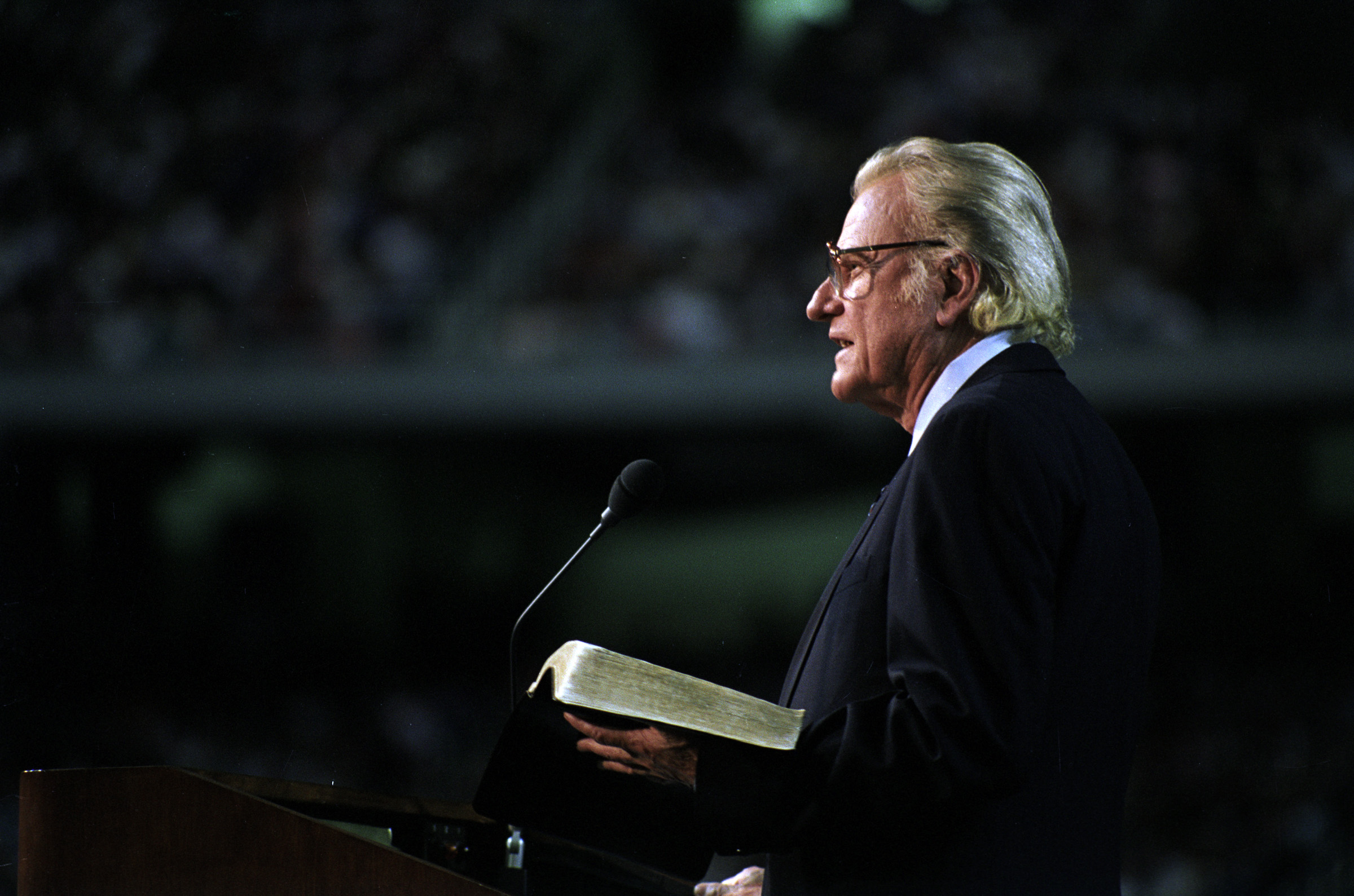 3
Ưu điểm của Giảng Giải Kinh
Tự Tin
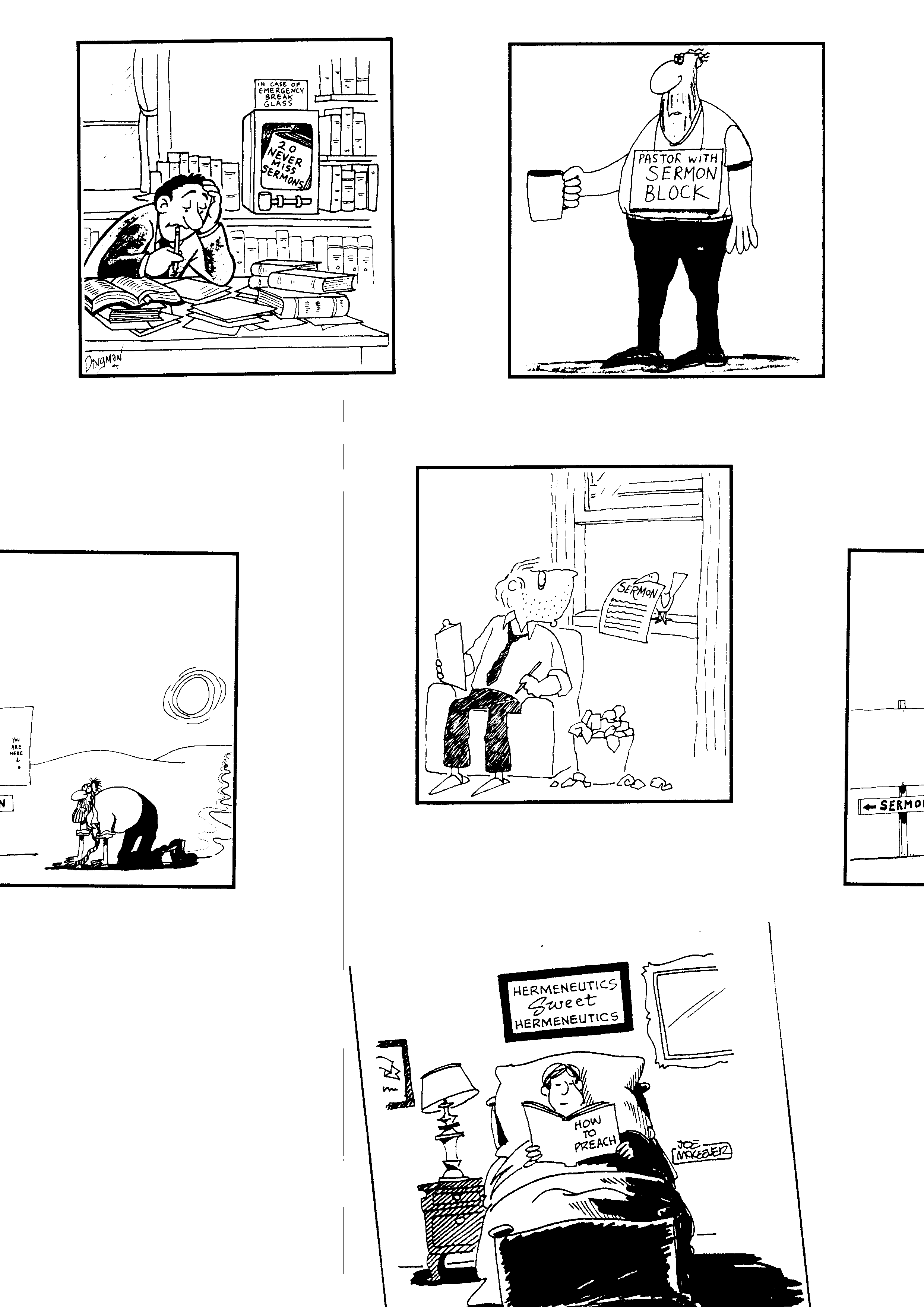 20 Never Miss Sermons
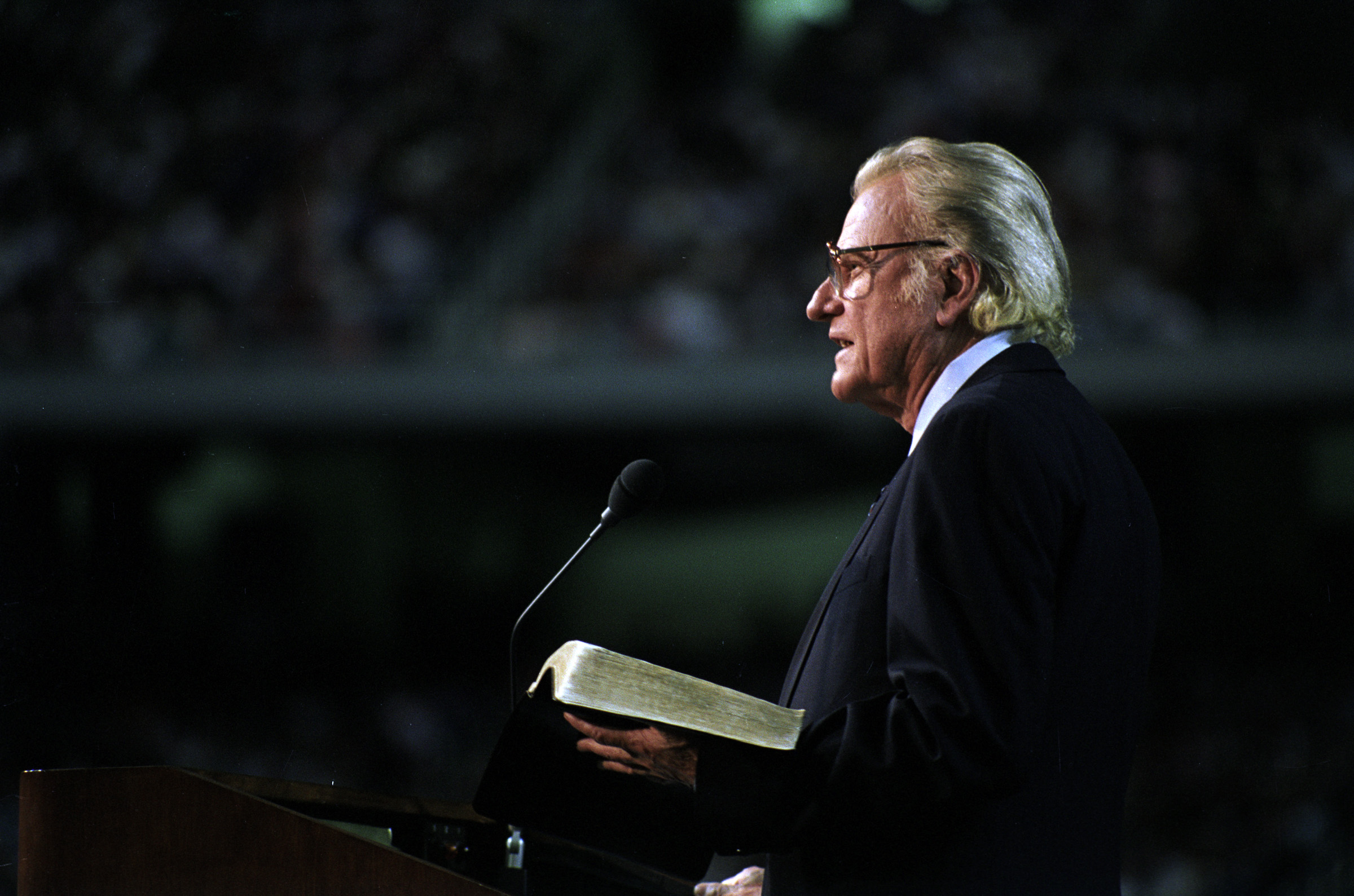 3
Ưu Điểm của Giảng Giải Kinh
Tự Tin
Ít mang tính chủ quan
Quân Bình
Tính Áp Dụng
Cấu trúc
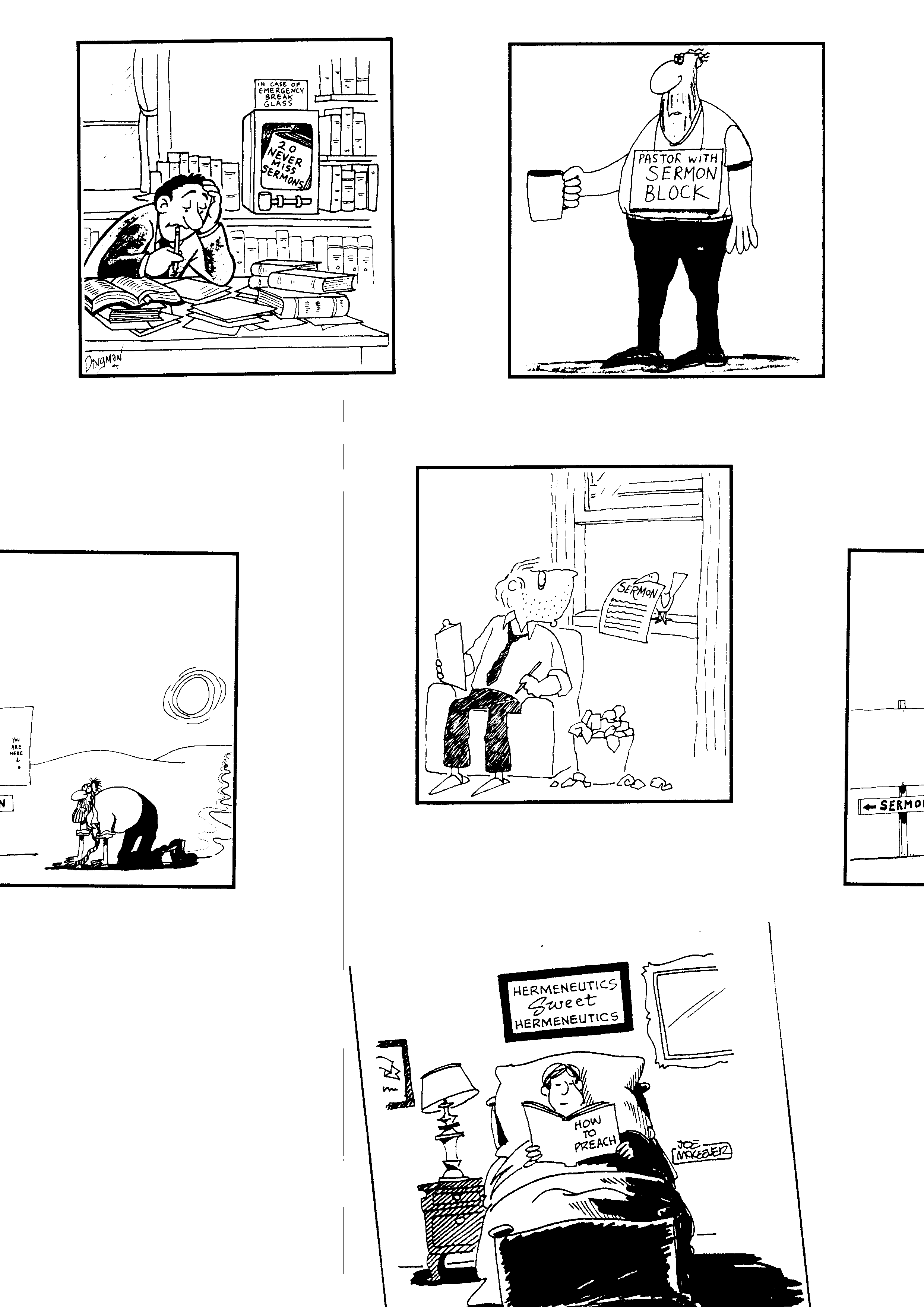 Bird Delivery
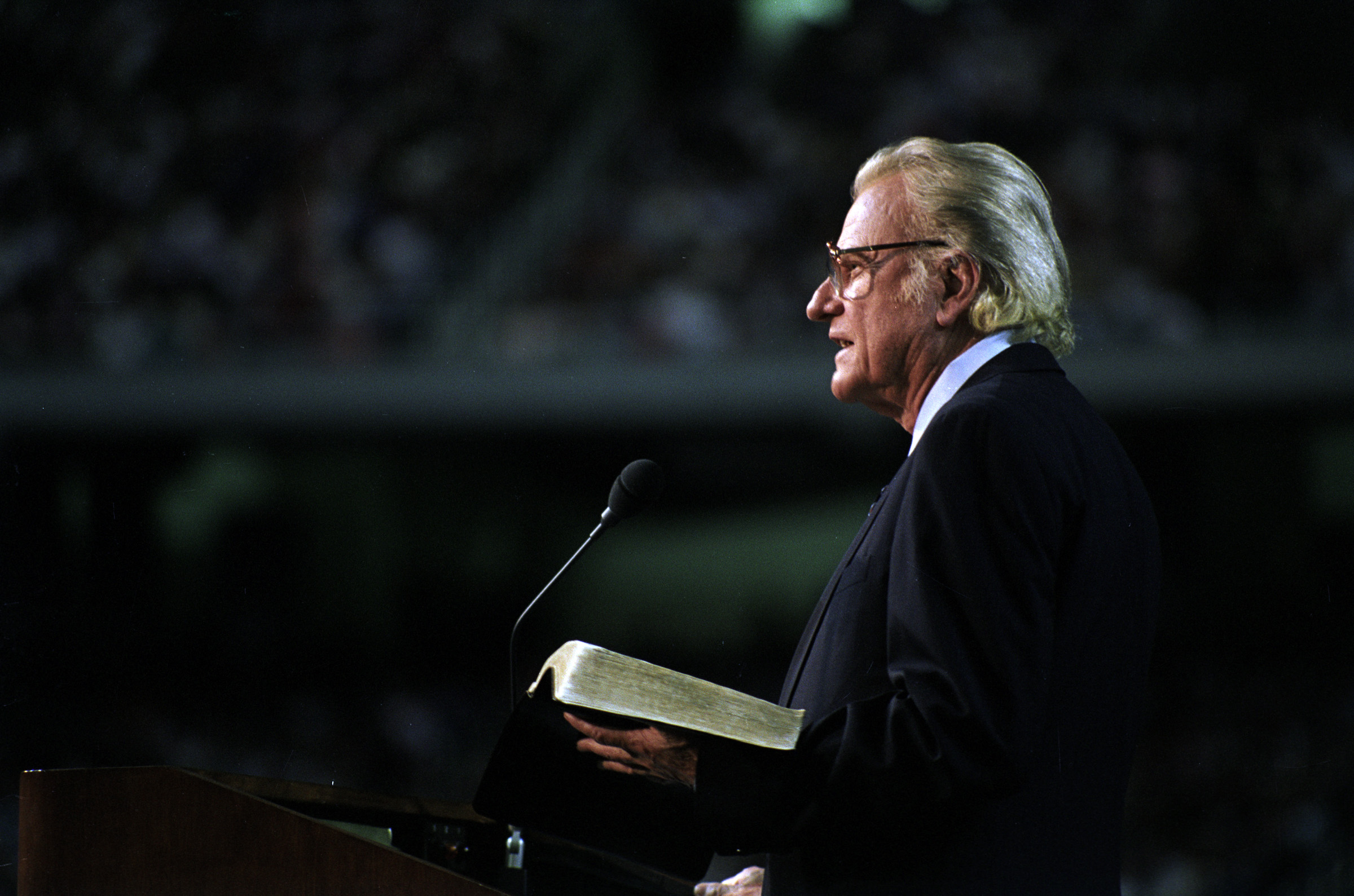 3
Ưu Điểm của Giảng Giải Kinh
Tự Tin
Ít Mang tính chủ quan
Quân Bình
Tính Áp Dụng
Có Cấu Trúv
Ít nhạy cảm
Mẫu Mực
Tiết kiệm thời gian
Phát triển người giảng
Trang bị hội chúng
Tốt hơn cho bầy chiên
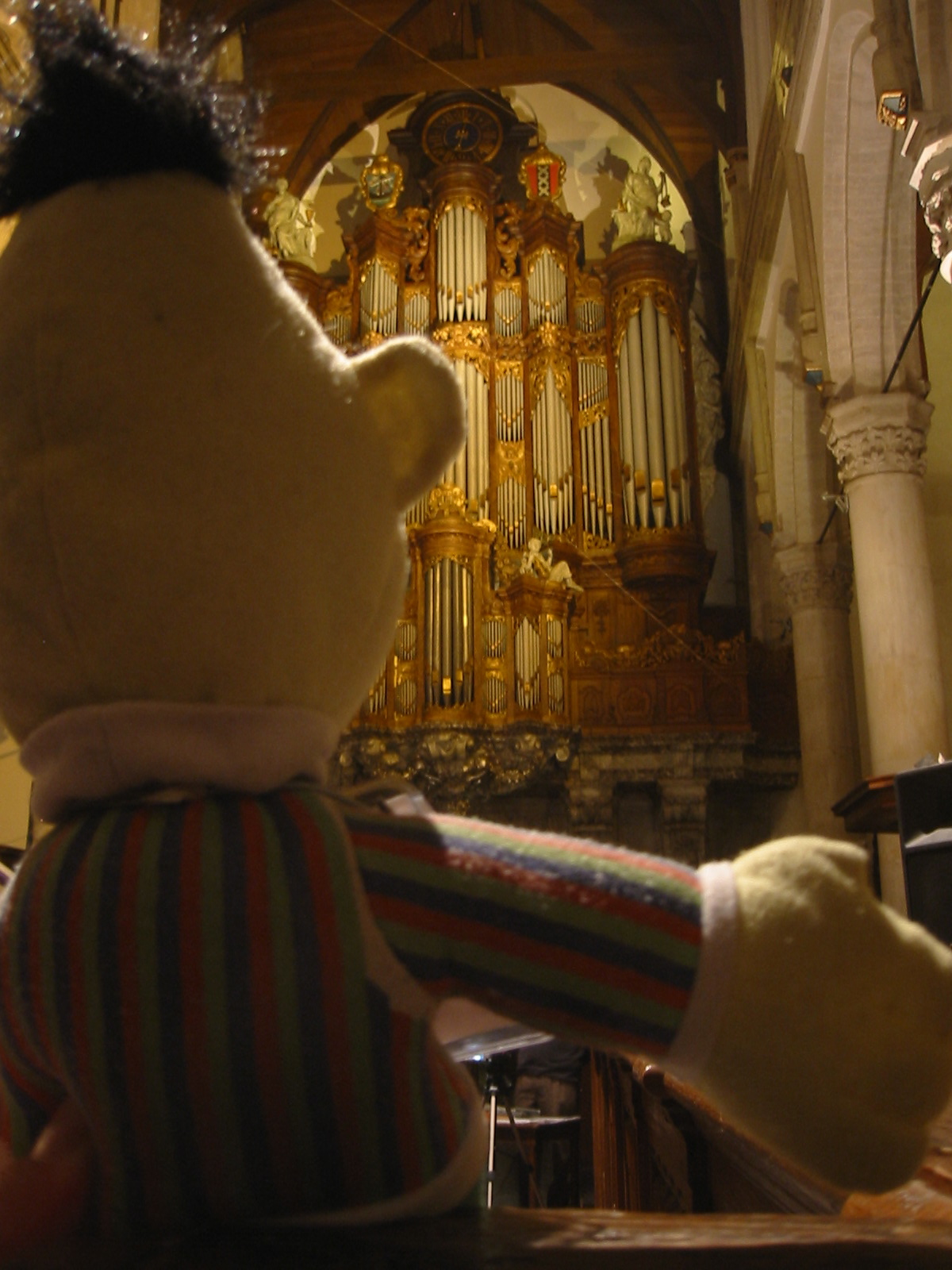 Giảng Giải Kinh là một Kỹ năng học hỏi được
Ngay cả Bert cũng có thể làm!
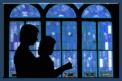 3
Mục Đích của Giảng Giải Kinh
Truyền giảng
Đáp Ứng Nhu cầu của con người
Công bố ý muốn của Đức Chúa Trời
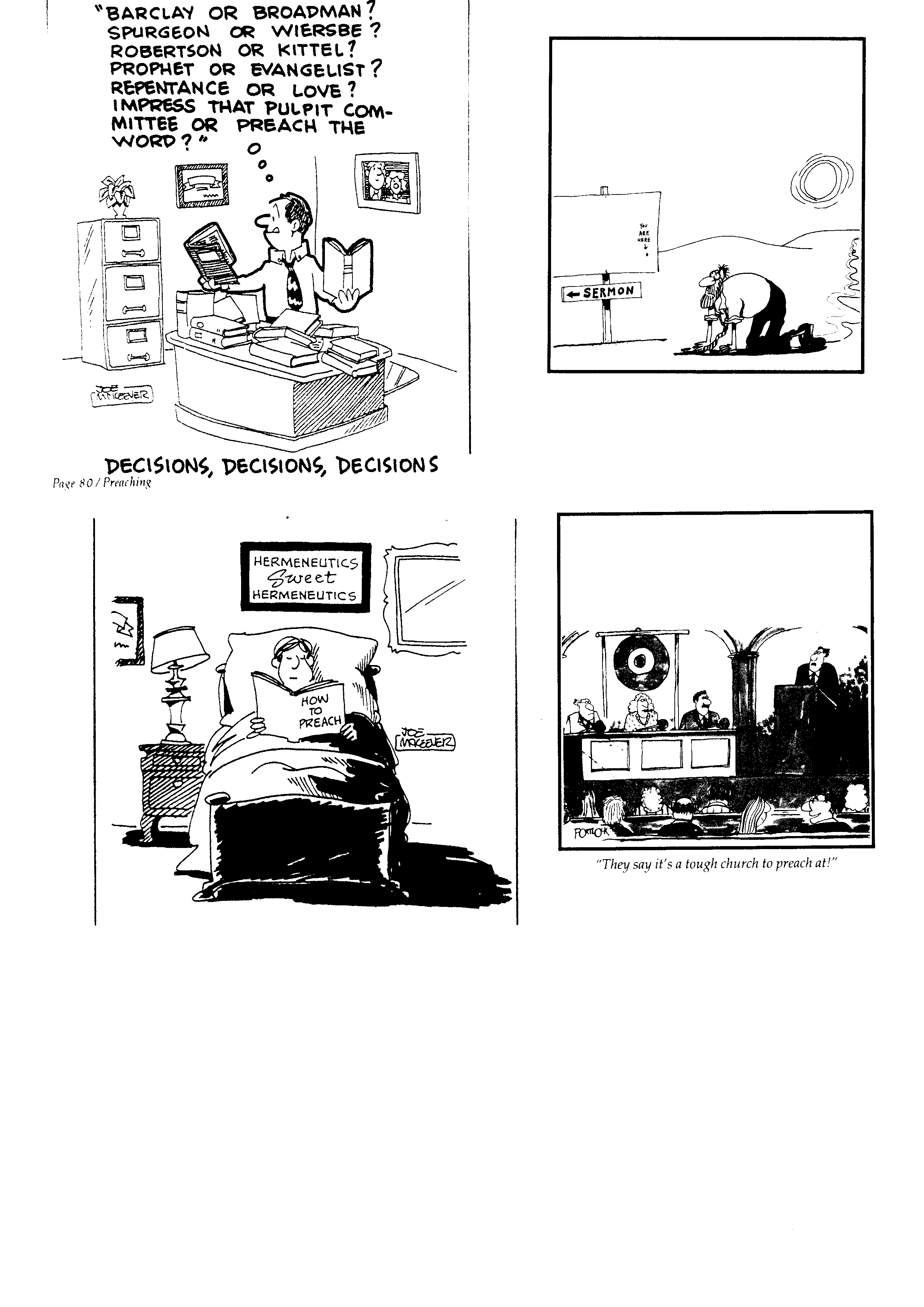 BARCLAY HAY BROADMAN?
SPURGEON HAY WIERSBE?
ROBERTSON HAY KITTEL?
TIÊN TRI HAY GIẢNG TIN LÀNH?
ĂN NĂN HAY TÌNH YÊU?
GÂY ẤN TƯỢNG TRƯỚC HỘI CHÚNG HAY GIẢNG LỜI CHÚA?
Decisions
QUYẾT ĐỊNH, QUYẾT ĐỊNH, VÀ QUYẾT ĐỊNH
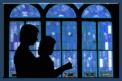 3
Mục Đích của Giảng Giải Kinh
Truyền giảng
Đáp Ứng Nhu cầu của con người
Công bố ý muốn của Đức Chúa Trời
Thúc đẩy Đức tin, Vâng Phục và Trưởng Thành
Dạy Giáo Lý hay Thần Học
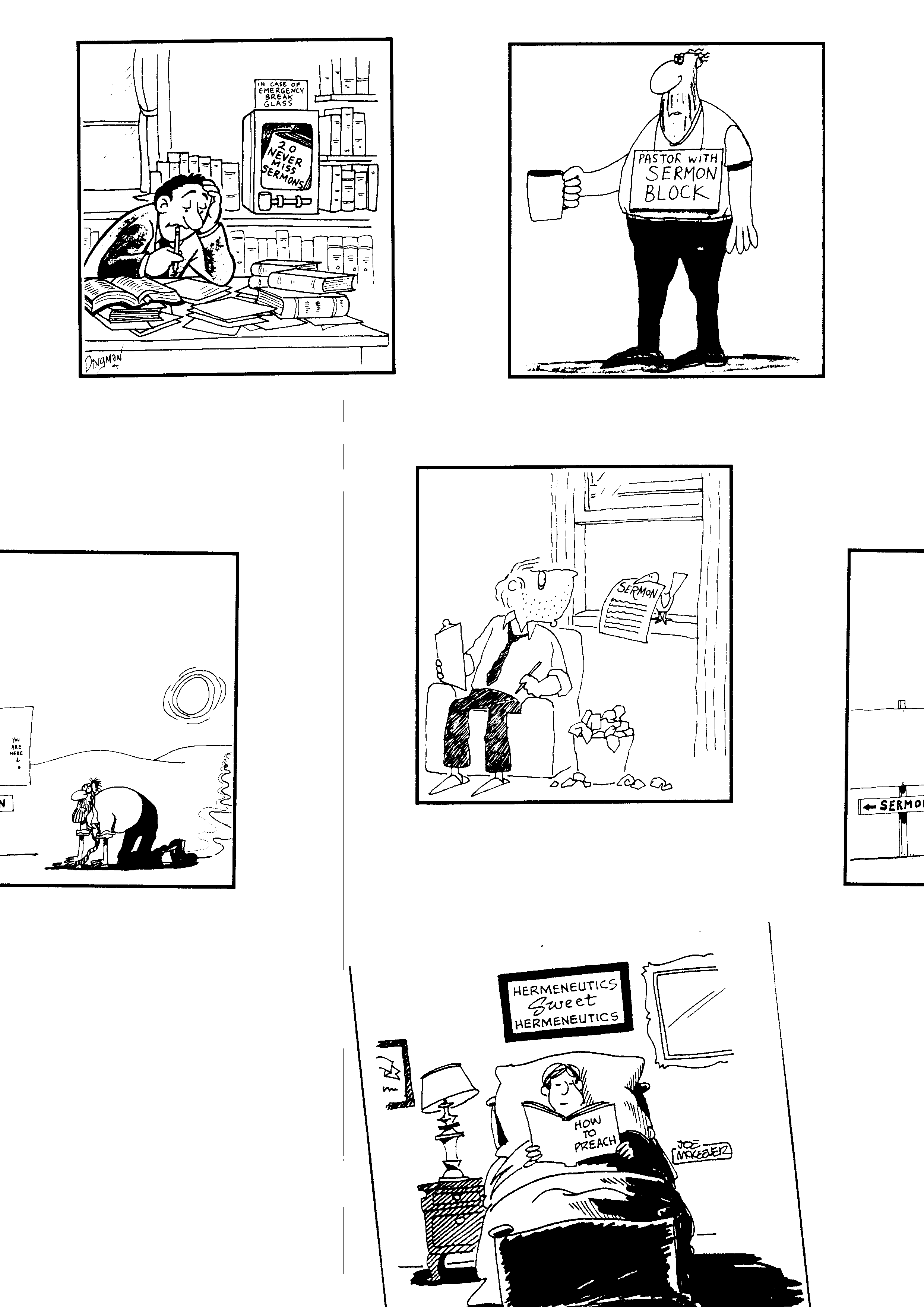 Sermon Block
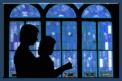 3
Mục Đích của Giảng Giải Kinh
Truyền giảng
Đáp Ứng Nhu cầu của con người
Công bố ý muốn của Đức Chúa Trời
Thúc đẩy Đức tin, Vâng Phục và Trưởng Thành
Dạy Giáo Lý hay Thần Học
Thờ Phượng Chúa & Tôn Cao Danh Ngài
Cáo trách tội lỗi và phục hồi dựa trên Ân Điển
4
Khó Khăn của Giảng Giải Kinh
Đòi hỏi nghiên cứu nhiều hơn
Đòi hỏi giải nghĩa KT tốt hơn
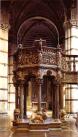 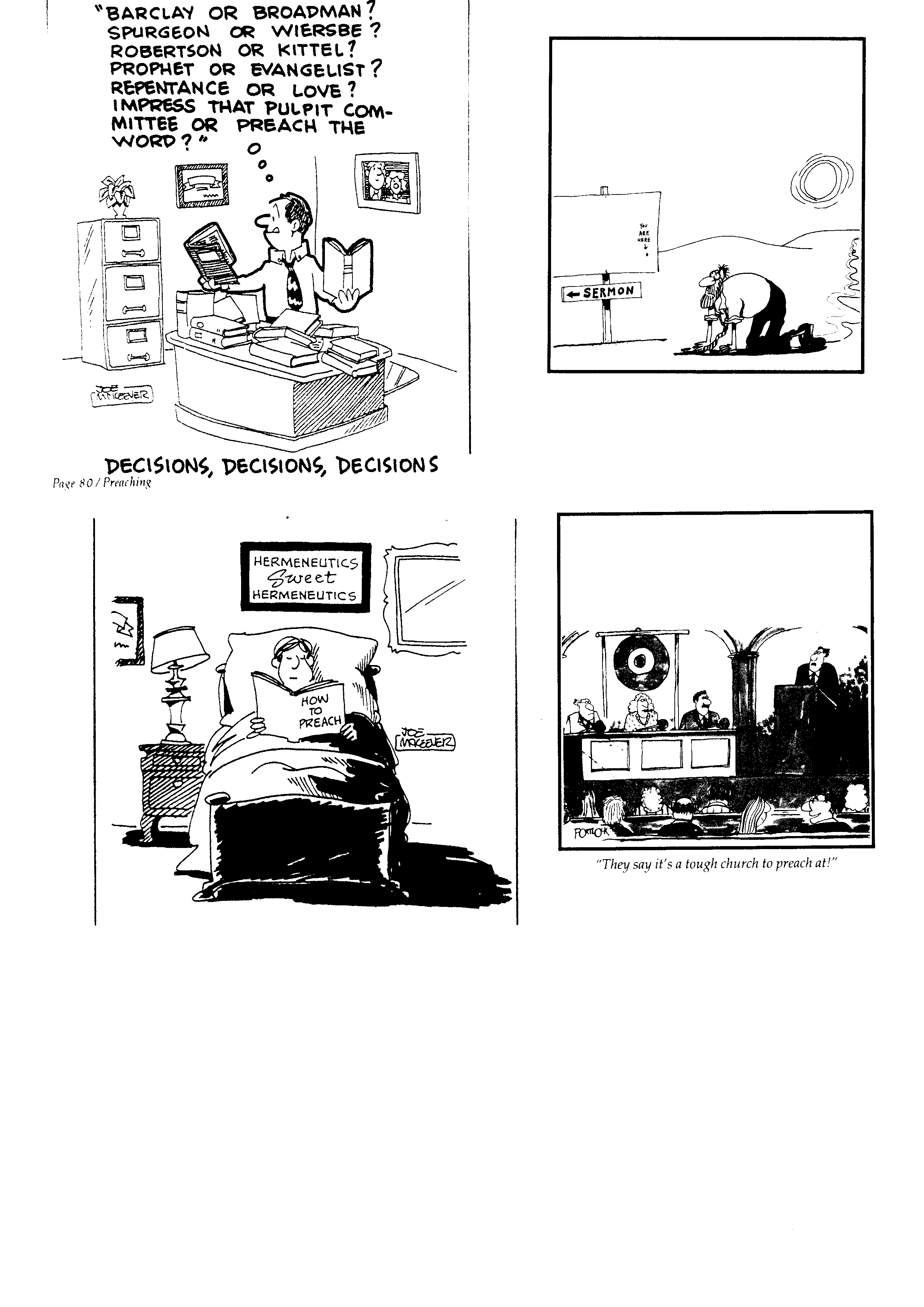 Hermeneutics
4
Khó Khăn của Giảng Giải Kinh
Đòi hỏi nghiên cứu nhiều hơn
Đòi hỏi giải nghĩa KT tốt hơn
Đòi hỏi bối cảnh
Đòi hỏi bối cảnh văn chương
Đòi hỏi khả năng phân định
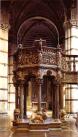 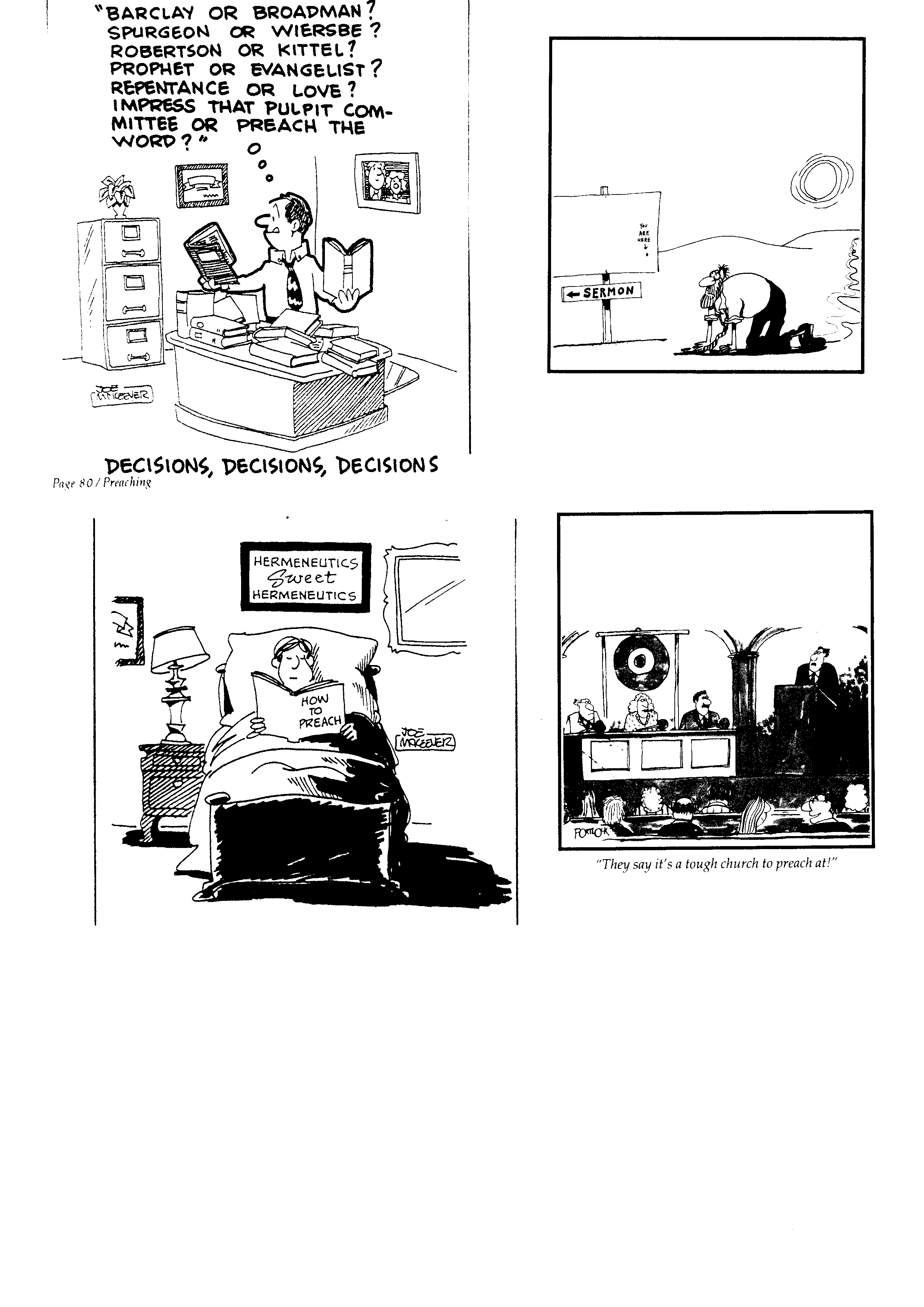 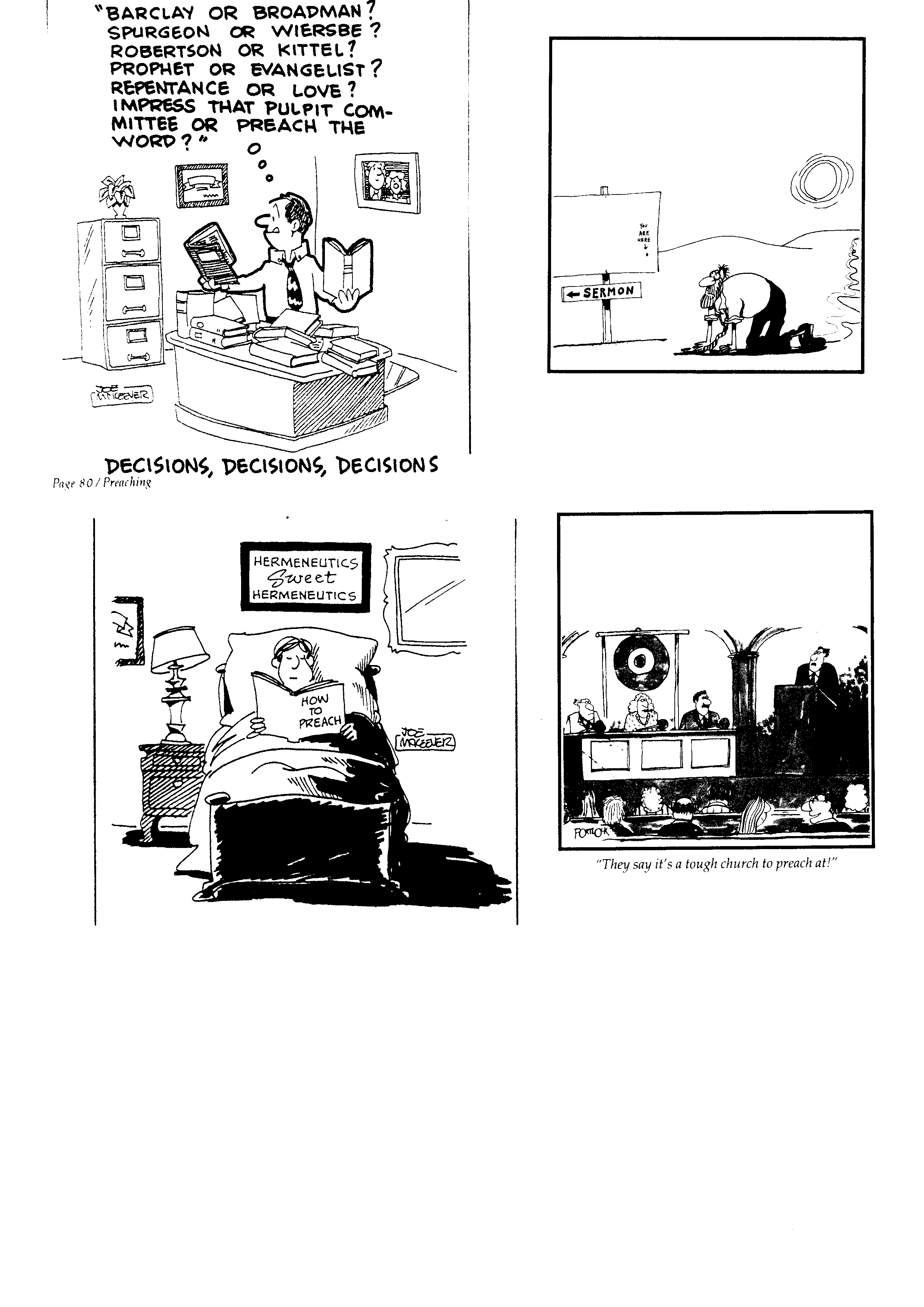 Gong Church
Họ nói đây là một Hội thánh rất khó giảng
4
Khó Khăn của Giảng Giải Kinh
Đòi hỏi nghiên cứu nhiều hơn
Đòi hỏi giải nghĩa KT tốt hơn
Đòi hỏi bối cảnh
Đòi hỏi bối cảnh văn chương
Đòi hỏi khả năng phân định
Đòi hỏi làm việc để tìm ra Ý Chính
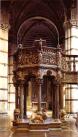 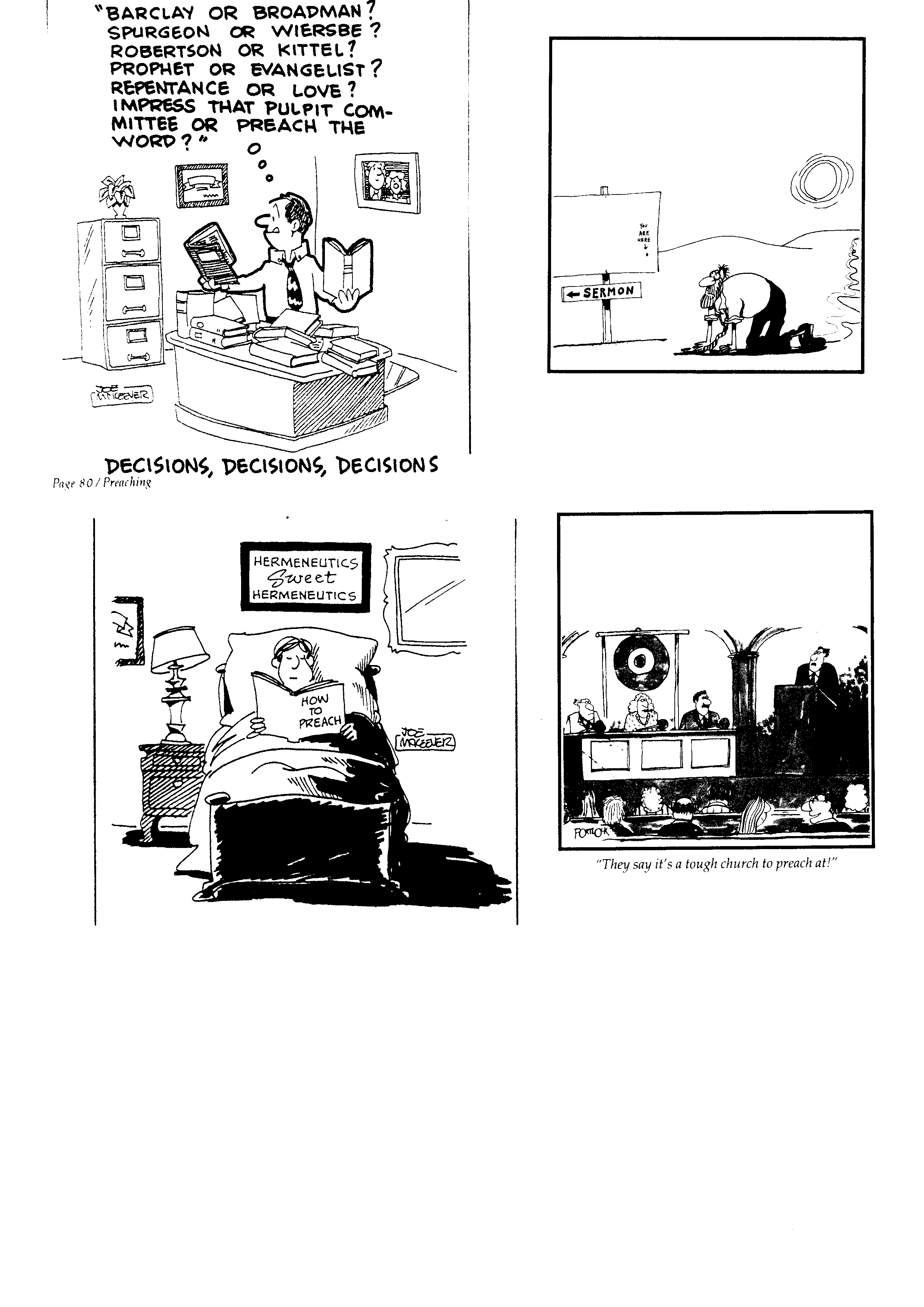 Desert Sermon
Bạn đang ở đây
 BÀI GIẢNG
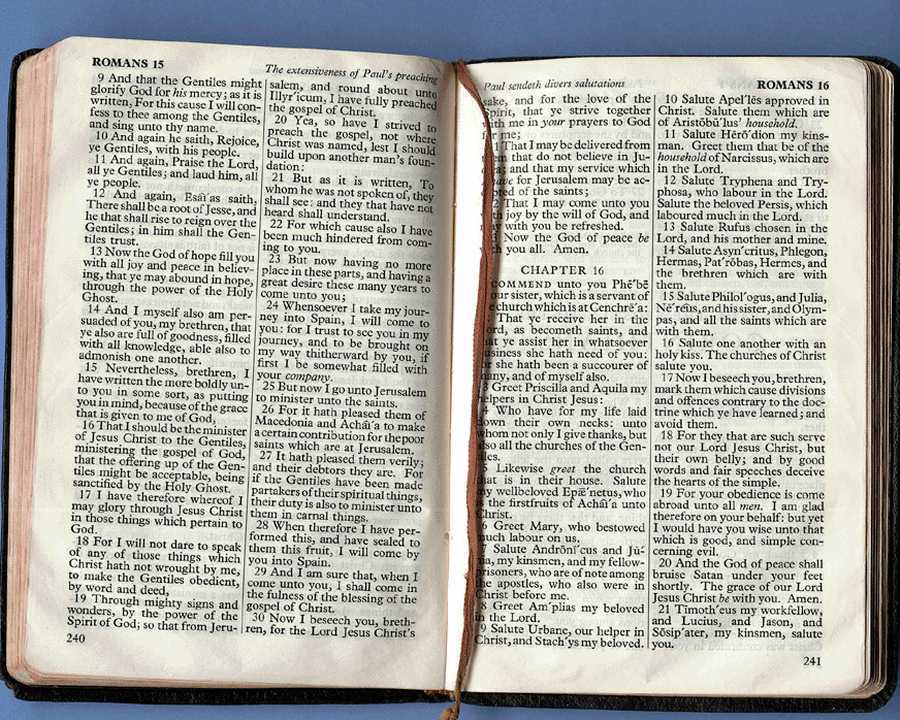 4
Làm Thế Nào để Giảng Giải Kinh hợp thời?
Làm thế nào chúng ta có thể xây cầu nối liền chỗ hổng giữa thế giới cổ đại và hiện đại cho thích hợp?
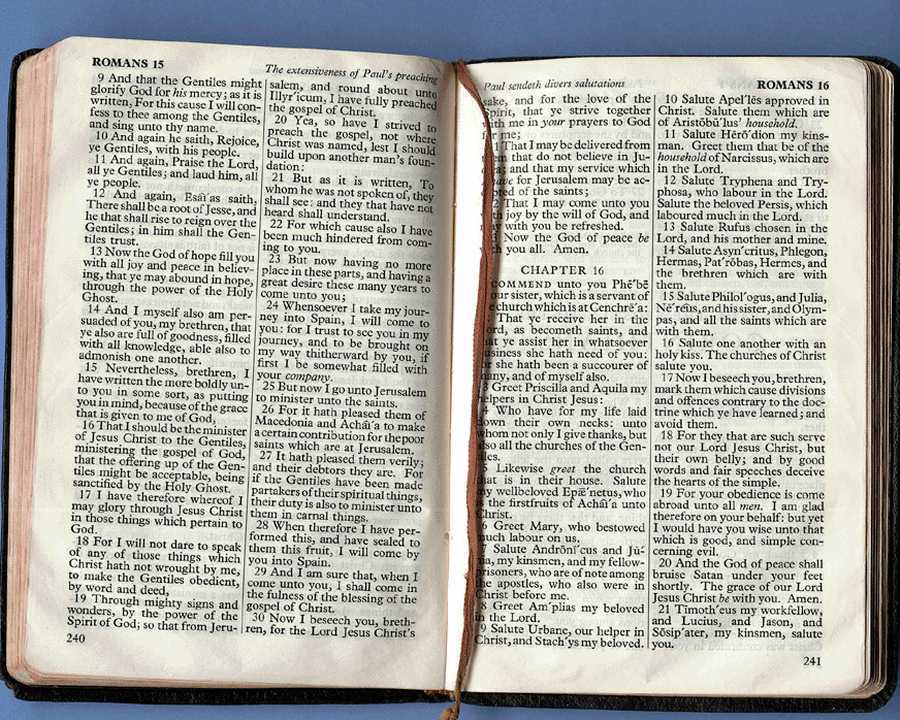 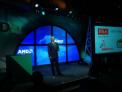 Cổ Đại
Hiện Đại
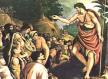 4
Làm Thế Nào Giảng Giải Kinh có thể hợp thời đại?
A.  Biết Văn Hóa của Cả Hai
Thế Nào?
[Speaker Notes: Tell your neighbor two ideas HOW you can better know your people.]
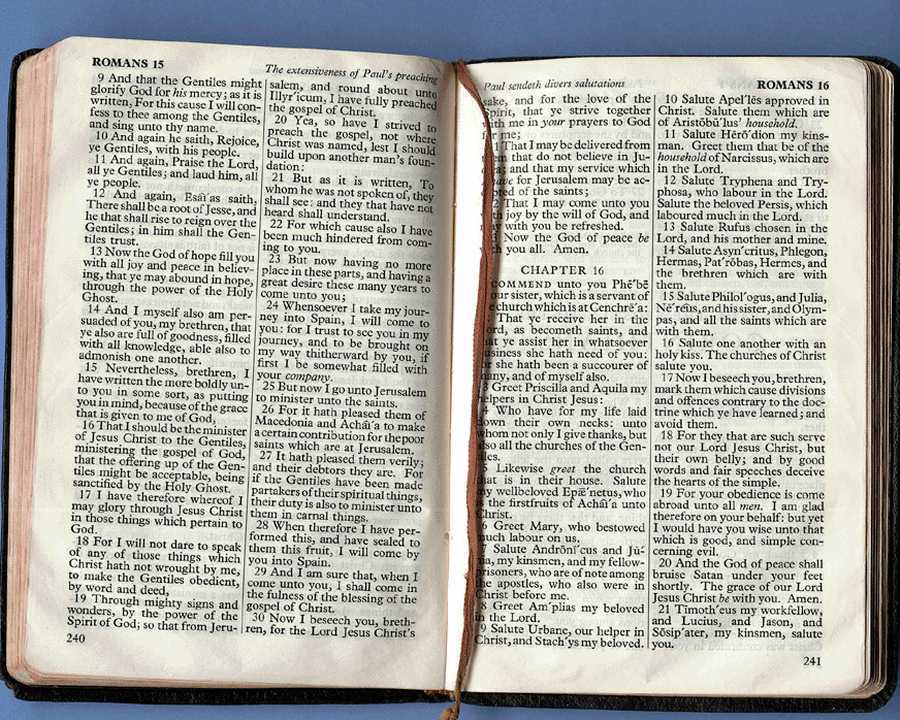 4
Làm Thế Nào Giảng Giải Kinh có thể hợp thời đại?
B.  Giảng tình trạng đời sống của phân đoạn trước khi đưa ra nguyên tắc.
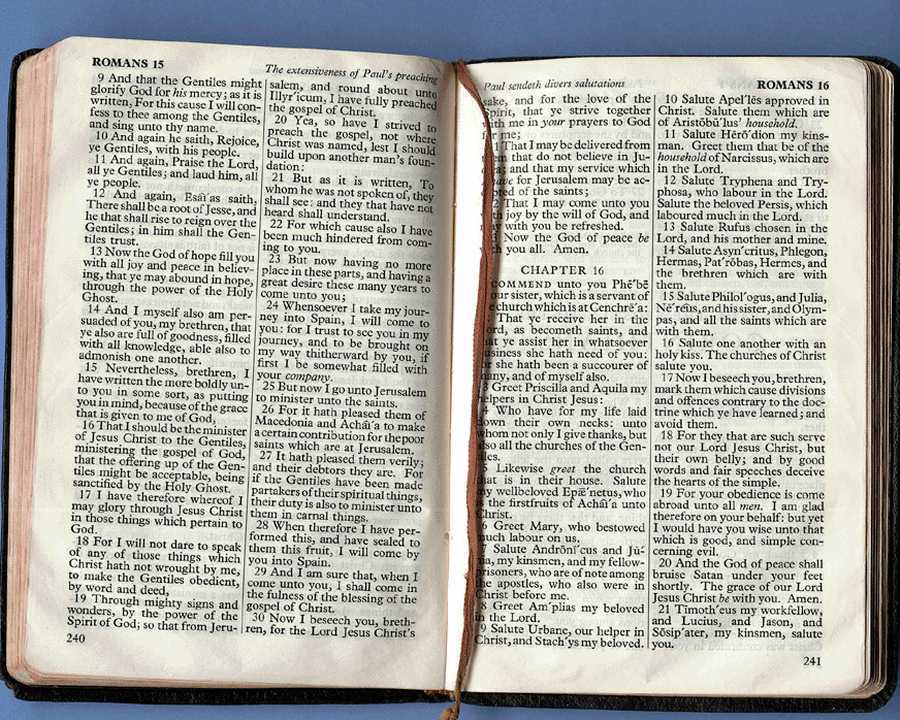 4
Làm Thế Nào Giảng Giải Kinh có thể hợp thời đại?
C.  Chỉ ra sự tương đồng giữa bối cảnh của bản văn và bối cảnh hiện đại.
Black
Tải Về Tài Liệu Nghiên Cứu Kinh Thánh
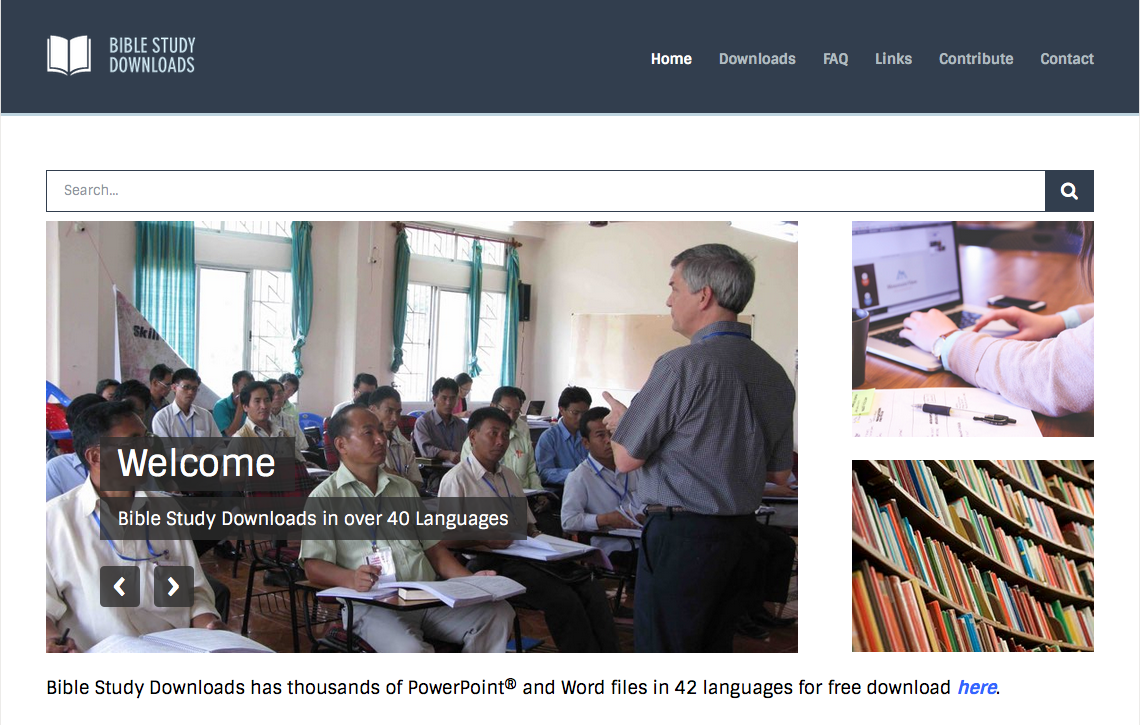 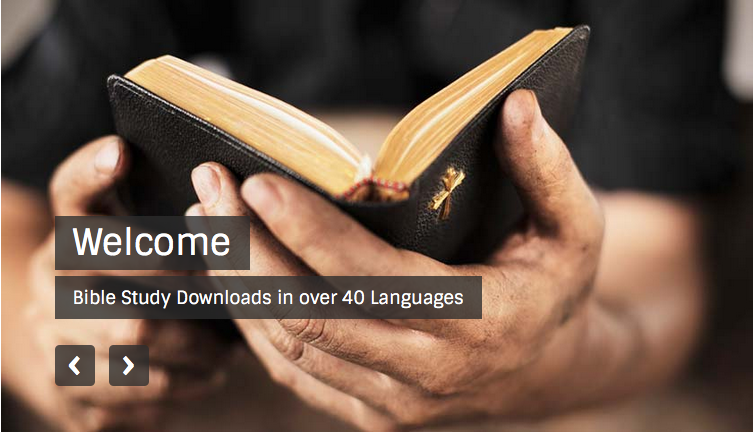 Tuyên Đạo Pháp—BibleStudyDownloads.org
[Speaker Notes: Preaching/Homiletics VN]